Software Engineeringand Architecture
Mandatory Project
Distributed HotStone
Some Experiences
HotStone is not difficult to ‘go distributed’, but ..
It was not designed with distribution in mind
But the ‘Facade’ pattern nature of Game is actually ideal
It contains an Observer pattern, however!
Which our Broker does specifically not support !
There are a lot of methods
Means a lot of ‘if (operationName.equals(xxx))’
It is multi-class and multi-object
Game, Card, Hero, Player, … 
It is a non-trivial code base
Abstract Factory, Xstrategy, ...
CS@AU
Henrik Bærbak Christensen
2
Double Leap
Making HotStone distributed is not hard...
... Once you know the details in Broker
I solved the ‘hard parts’ in a couple of hours coding time

Disclaimer – I probably know Broker pretty well by now after having written the book and fumbled my way through it for a couple of years in a couple of projects...

... But getting into the process of using Broker is hard!

We will split the work into two mandatory deliveries:
CS@AU
Henrik Bærbak Christensen
3
Broker I
Learning Goal
Getting into the Broker pattern’s roles and implementation

Develop all methods that are not handling object references

Reinforced learning of using test doubles to avoid big bang integration

Product Goal
JUnit Test suite, TDD developing ClientProxies and Invoker code
Integration testing, using HTTP based communication
CS@AU
Henrik Bærbak Christensen
4
Broker II
Learning Goal
Get the handle object reference methods implemented
c = getCardInHand(…), playCard(.., c), and cousins...

System test: MiniDraw GUI integrated in a full client

Optional Refactor Invoker “Blob” into Multi Type Dispatching

Product Goal
JUnit test suite that cover all broker related code
System testing of a full HotStone GUI based product!
CS@AU
Henrik Bærbak Christensen
5
Final HotStone System
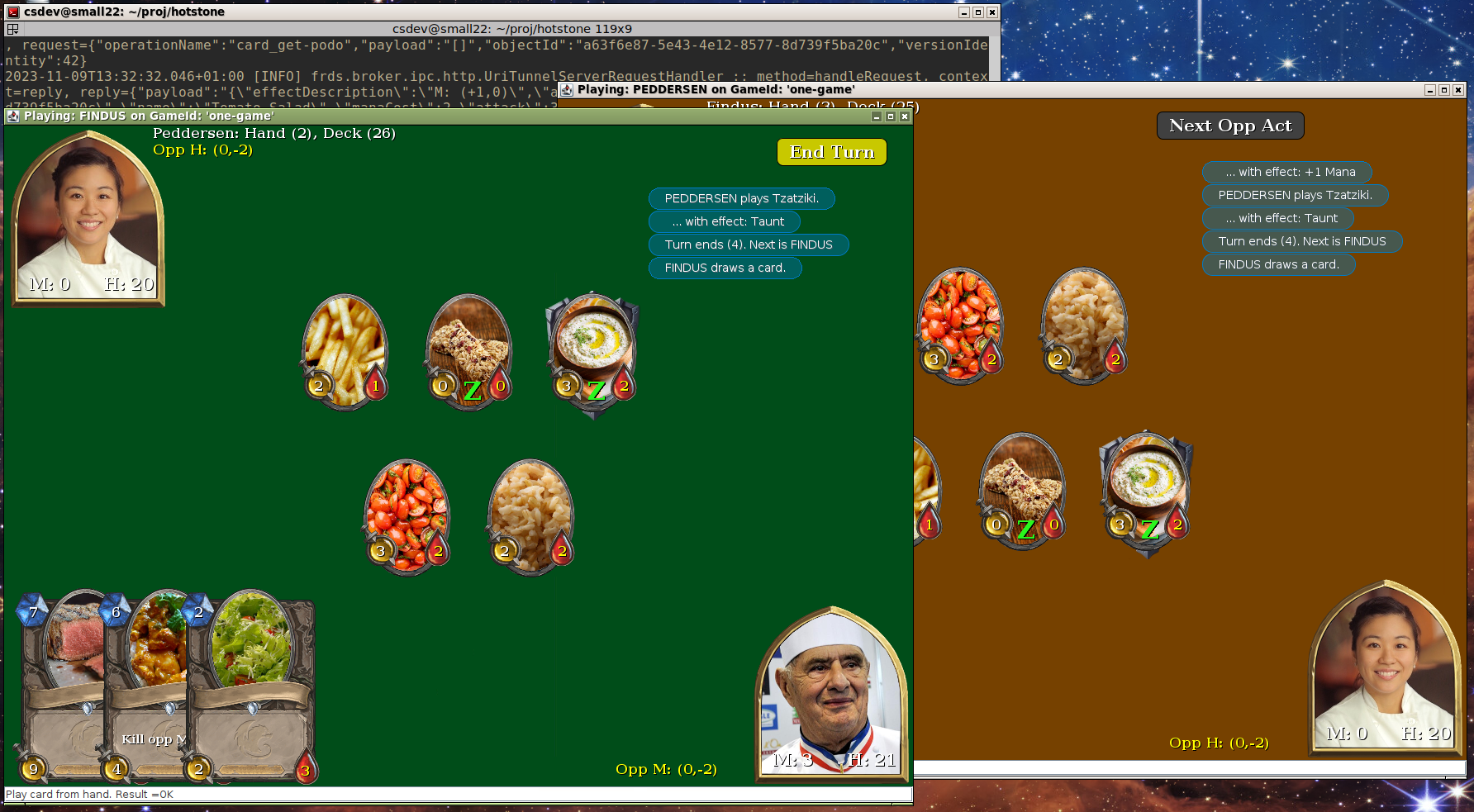 CS@AU
Henrik Bærbak Christensen
6
[Speaker Notes: Meta: Demo ‘gradle server’ + ‘gradle client –Pwho=findus’ in project hotstone, branch ‘demo-lecture-broker-week’]
Broker I Exercise
Exercises
Broker 1.1
Develop much of Game’s methods
All those that handle simple values / no object references

Broker 1.2
Develop Card and Hero methods (are all simple values)

Broker 1.3
Make a real manual integration test case using a real HotStoneGameServer – involving a client and a server
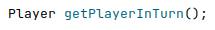 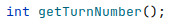 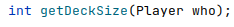 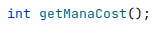 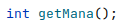 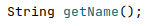 CS@AU
Henrik Bærbak Christensen
8
Limitations
... To lower your effort ...
You will only...
... Handle a single game on the server

Only one GameServant object
Thus its object id is irrelevant and no need to keep a datastructure of multiple servant objects

Just like the TeleMed system


Known as the Singleton pattern
One, globally, accessible object, only one exists…
CS@AU
Henrik Bærbak Christensen
10
Broker 1.1
Pass by Value Game methods
Pass by Value Methods
Broker 1.1: Develop all pass by value methods of Game
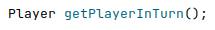 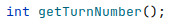 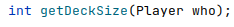 CS@AU
Henrik Bærbak Christensen
12
What to implement?
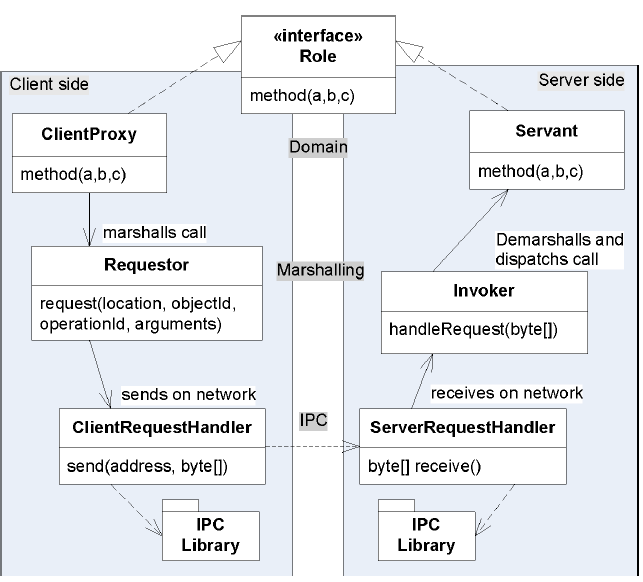 Broker roles
Most are reused!

Use the JSONmarshalling (Gson)
Use the HTTP IPC
Use Doubles/Your Game
Missing are
ClientProxies
Invoker(s)
CS@AU
Henrik Bærbak Christensen
13
Staring at the Screen
How the h... do you start this exercise?
I stared at the screen with a very blank expression for 10 minutes

The starting point is to establish the full broker chain of roles...

(So the template code provides it forGame, make your own for Card andHero.)
hotstone.broker.TestGameBroker
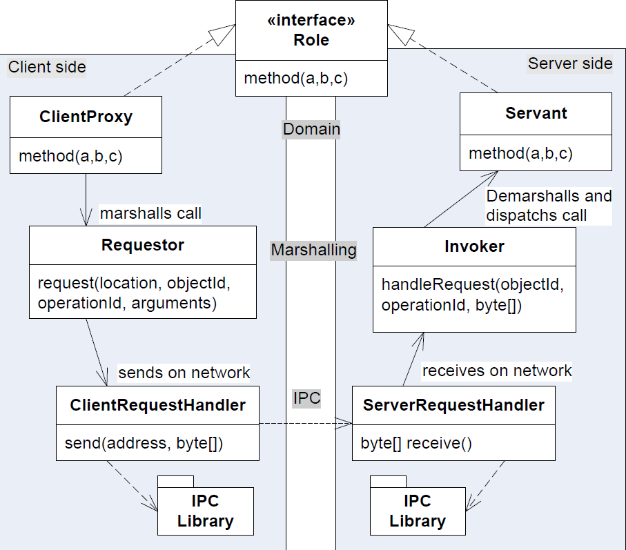 CS@AU
Henrik Bærbak Christensen
14
So, First thing to do is...
Make the @BeforeEach method that sets up the chain / dependency inject roles
Example:
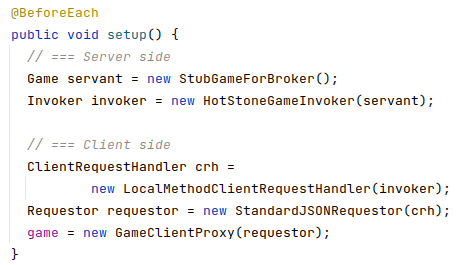 CS@AU
Henrik Bærbak Christensen
15
Use Doubles 
Use a Fake Object Game or a special stub game
Create/reuse a Test fake object for the game




(I will get to why thisis right in this exercise,when it was not rightin the MiniDraw one!)
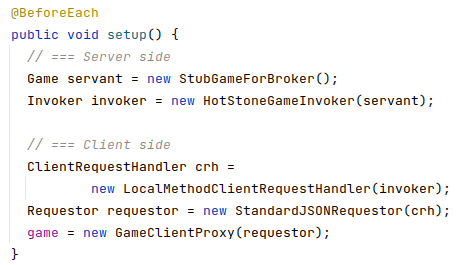 CS@AU
Henrik Bærbak Christensen
16
Do it without IPC
Take small steps and Keep Focus!
TDD the ClientProxy + Invoker code first
Go IPC/distribution next...
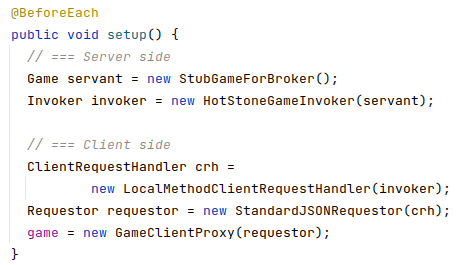 CS@AU
Henrik Bærbak Christensen
17
Use Doubles
If you develop the Broker code using your full HotStone Game as Servant object...
…You may run into big bang integration problems...
You have a bug, debug for hours in your ClientProxy and Invoker, only to discover the bug is in the some weird strategy in the HotStone code base 
Several groups discovered that in the MiniDraw exercise
”You want to move fast but have a 60kg backpack on your shoulders”

Moving fast means no luggage!
CS@AU
Henrik Bærbak Christensen
18
[Speaker Notes: Example bug: Having two ‘French fries’ card in deck, but it was two linked list entries pointing to a single instance! Then you do not have two cards, you have to references to one card. Made MiniDraw choke!]
Use Doubles
Broker code is ‘mechanical transport of data’ and thus no real game behavior is important for testing the broker implementation!
Different from the MiniDraw exercise – there it was important to visually test the UI

Thus use a test double with weird data if you can…
Turn number = 312
Broker can transport any value, and by using ‘weird’ values you are certain you talk to a test stub 
CS@AU
Henrik Bærbak Christensen
19
Go depth first...
I advice to TDD the code depth-first
Breath-first = make all ClientProxy methods first, next all invoker
Depth-first = make one ClientProxy method and drive all code into existence, that is the Invoker, until the test case pass
That is,
Step 1: Quickly add a Test
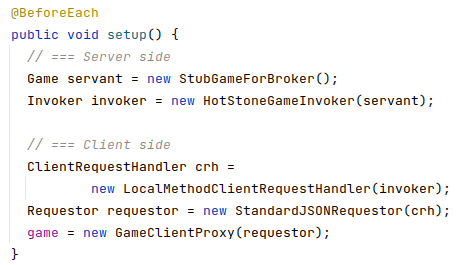 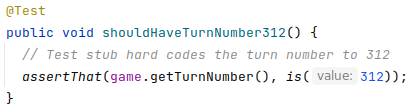 CS@AU
Henrik Bærbak Christensen
20
The Test Stub
Step 1: Quickly add a Test
Purpose: Develop the ClientProxy and the Invoker code
But the Servant must of course return turn number 312

Make the stub outputeasily recognizable output
If every method returns 0,it is difficult to see if youcall the right one…
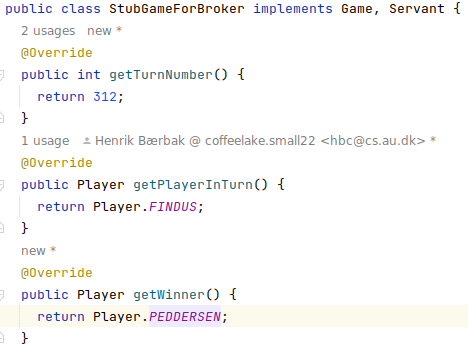 CS@AU
Henrik Bærbak Christensen
21
Go depth first...
Step 2: See test fails...			Yeah!!!


Step 3: Make a little change...
Find inspiration in the TeleMed code and make the first method of the first abstraction in the call chain work – 

the GameClientProxy’s getTurnNumber() method...
Send the method request to the server, using the Requestor’s sendRequestAndAwaitReply() method…
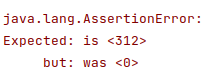 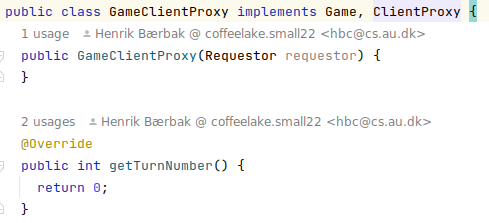 CS@AU
Henrik Bærbak Christensen
22
[Speaker Notes: Meta: frsproject, hotstone-broker-start, branch e22-broker-initial-working-test-case]
Inspiration
Something inspired by the TeleMedProxy code
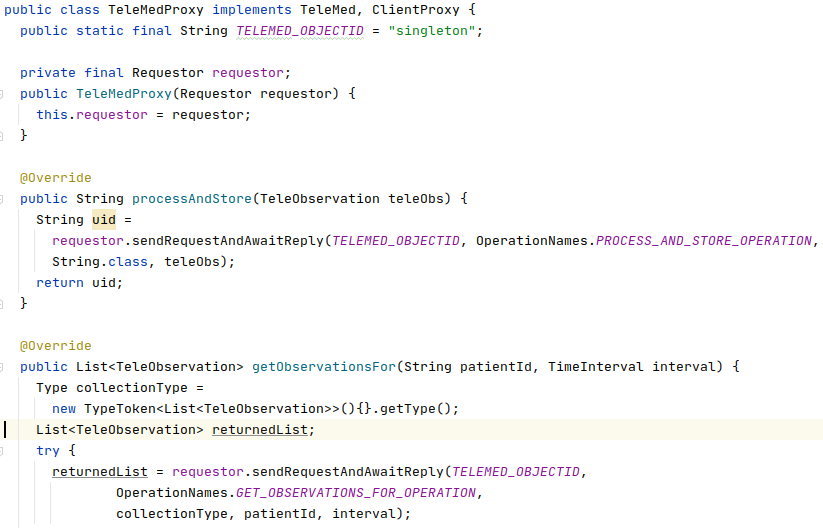 CS@AU
Henrik Bærbak Christensen
23
First client proxy method
Inspired by looking at TeleMed code I write my first attempt at a ClientProxy implementation





OK, two issues
What objectId to use?
What operation name to use?
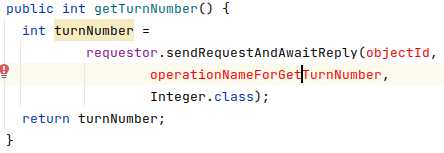 CS@AU
Henrik Bærbak Christensen
24
objectId Issue
The objectId???

Answer:
Single gameon server

Exercise:
What is theobjectId
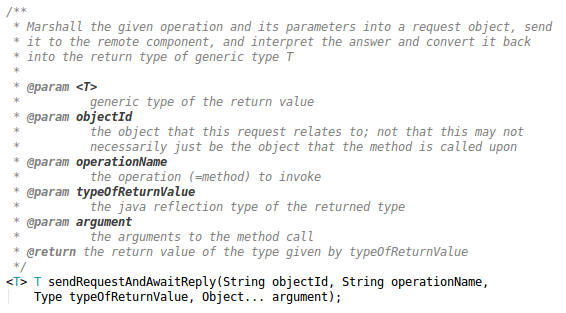 CS@AU
Henrik Bærbak Christensen
25
[Speaker Notes: Of course it is ”42” or ”singleton” or ... Ignore it in the invoker as there is only one servant ]
And Operation Name
A mangled string, uniquely identifying the method on both client and server side
I have provided a class ‘OperationNames’ with all the strings.
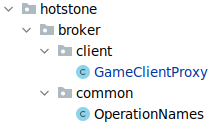 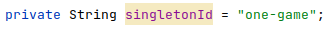 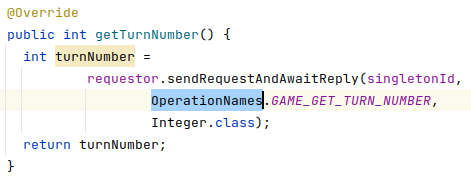 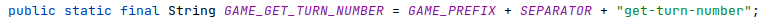 CS@AU
Henrik Bærbak Christensen
26
Print Stuff Now, Remove Later!
I print stuff to know ‘where am I’ and I can trace the call chain, inspect JSON request and replies…






Remove System.out again, once all test cases pass!
Or you when the output is no longer useful. Clean code!
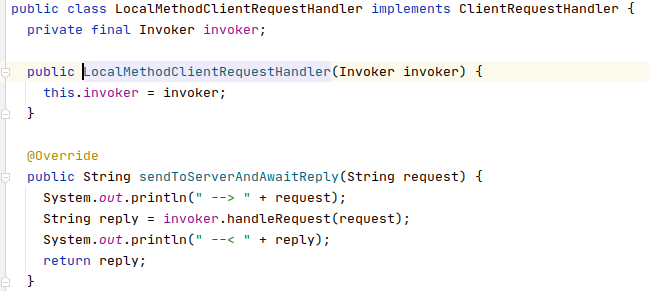 Scaffolding code .
Small steps!
CS@AU
Henrik Bærbak Christensen
27
TDD Step 2 or 4?
Step 2: See it fail or Step 4: See it pass???



The printout tells me that I have
Proxy at step 4: It works!
The RequestObject looks OK

Invoker at step 2: No code yet!
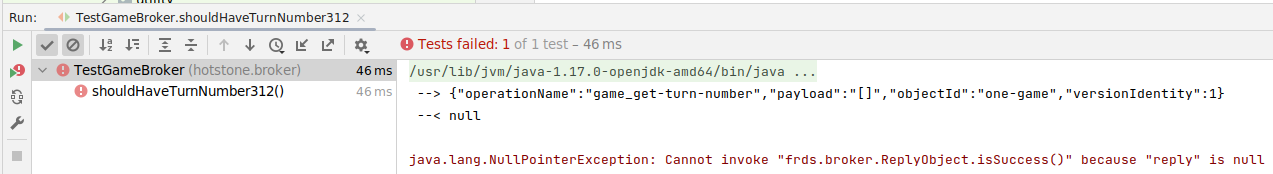 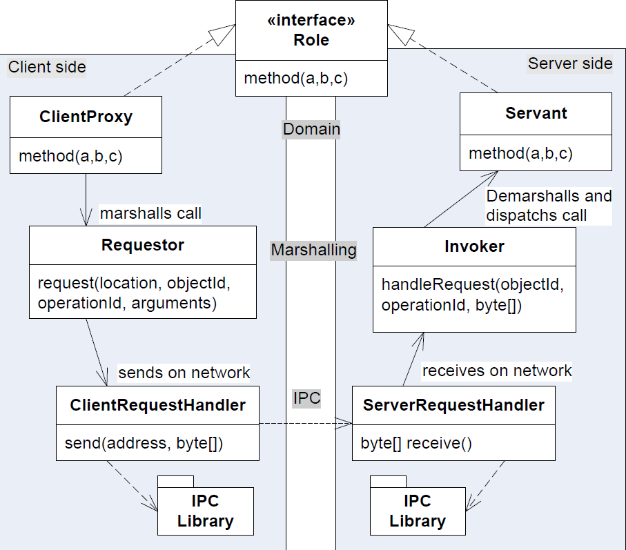 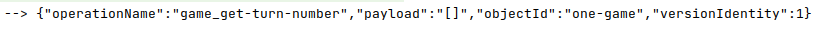 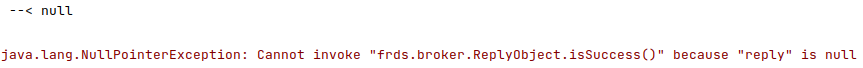 CS@AU
Henrik Bærbak Christensen
28
[Speaker Notes: That is – this test case drives TWO code pieces into existence, and the FIRST code piece is Step 4 (works) while the second is at Step 2 (Fail) and need the Step 3 (add a little code)]
Step 3, part 2
Step 3: Make a little change...
make the next method of the first abstraction in the call chain work – 

the GameInvoker’s handleRequest’s first switch on method name...
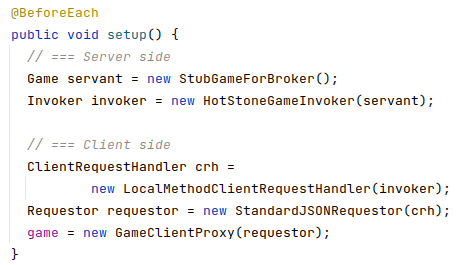 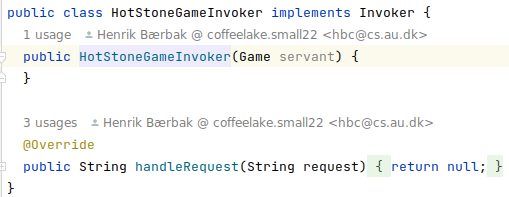 CS@AU
Henrik Bærbak Christensen
29
Inspiration
From TeleMed’sInvoker code

Copy a bit, changeequals(..) to theright OpName…
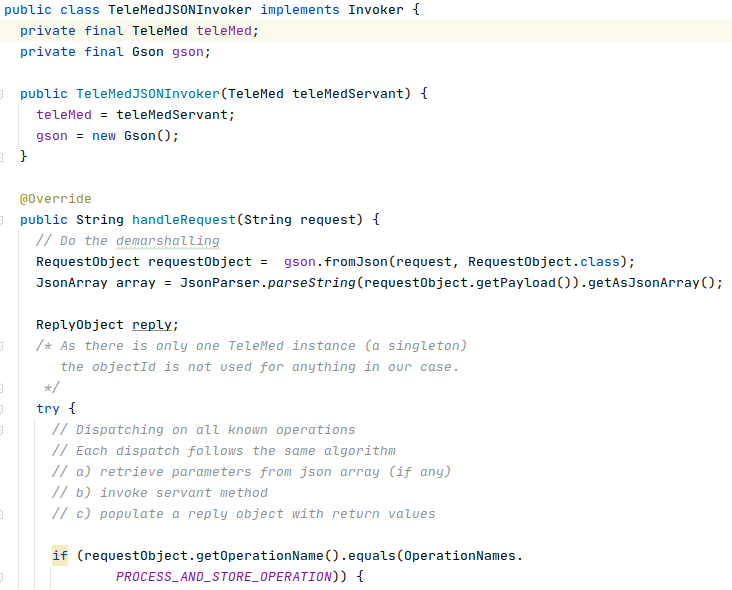 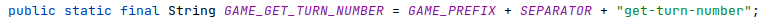 CS@AU
Henrik Bærbak Christensen
30
Step 4
A bit of Invoker coding later …
Test pass
Output looks OK – proper RequestObject and ReplyObject




Conclusion
One method of Game is now correctly work through the chain
All required classes are in place...
Depth-first! Repeat until all pass-by-value methods in place…
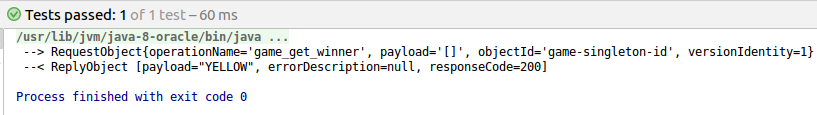 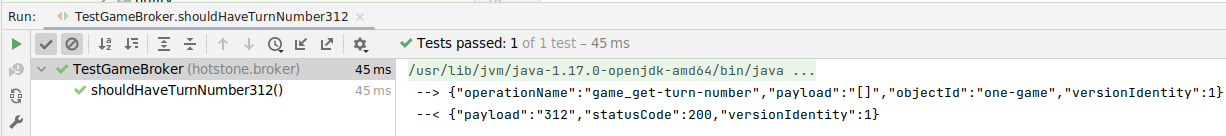 CS@AU
Henrik Bærbak Christensen
31
Steal with Pride!
It is a learning process, this one...
Learn from TeleMed. 
Have the code handy for reference ...
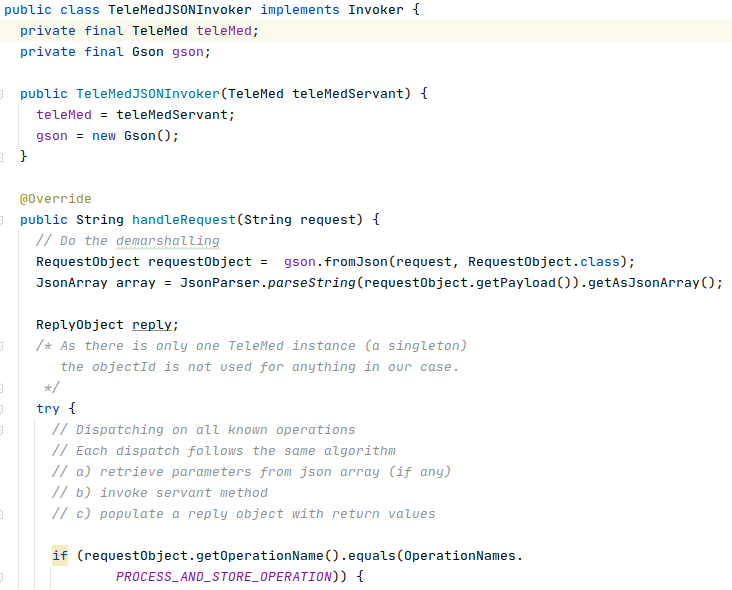 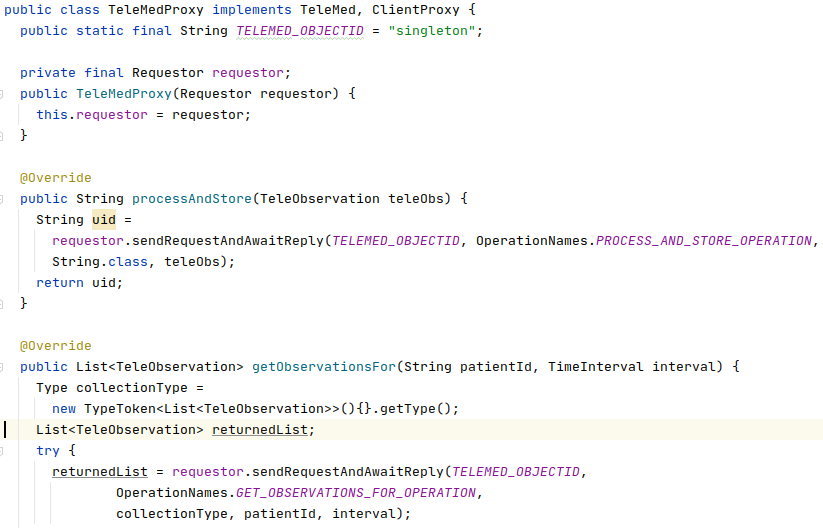 CS@AU
Henrik Bærbak Christensen
32
Pass by Value
Broker 1.1: Develop all pass by value methods of Game


Huh? Player???	


That is an enum which is actually a class, right?
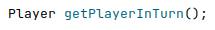 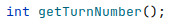 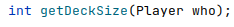 CS@AU
Henrik Bærbak Christensen
33
Enums are Values
Enums are in Java implemented as classes but represent values!


Just pass them as values, that is, use Gson to marshall and demarshall
Gson handles it as you would expect
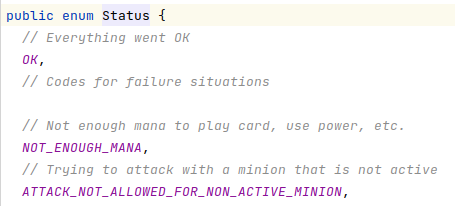 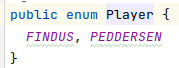 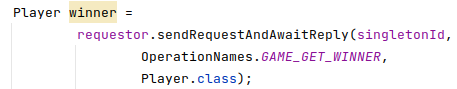 CS@AU
Henrik Bærbak Christensen
34
Observer
A pure client-server architecture cannot implement Observer as outlined previously
Would involve the server calling the client		Not permitted
What then about that aspect of Game?
Exercise:
In the ClientProxy, what is theobserver’s responsibility?
And what implications does that have for the client-server relation?
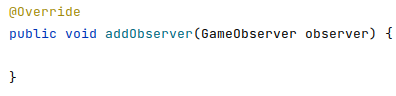 CS@AU
Henrik Bærbak Christensen
35
[Speaker Notes: Observer = update the UI, which is a pure client-side responsibility. Thus, it is not something the server should know about! It should be empty for now, will return to this troublesome issue next week.]
Error Handling
SWEA sticks to the ‘happy path’, so not required …
However, a bit of error handling is nice (optional)
FRDS.Broker library does support transporting exceptions over the network (sort of).
Study the TeleMed code  (page 46)
Handles ‘unknown method’
Handles ‘exception on the server’

If the requestor receives a Reply witherrorcode >= 300, it willthrow an exception in the client…
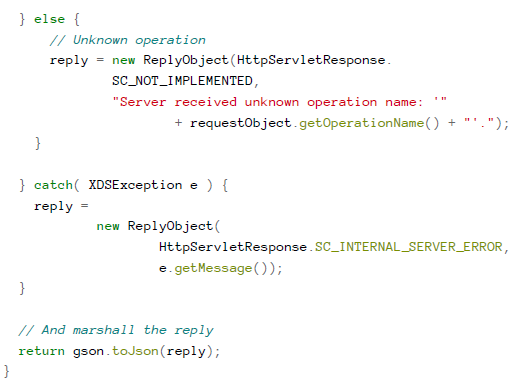 CS@AU
Henrik Bærbak Christensen
36
Broker 1.2
Hero and Card
Broker Pattern
There is a ‘chain’ for each Role!
Card role
CardClientProxy
Hero role
HeroClientProxy

What about Invoker?
One big invoker?
Invoker for each role?
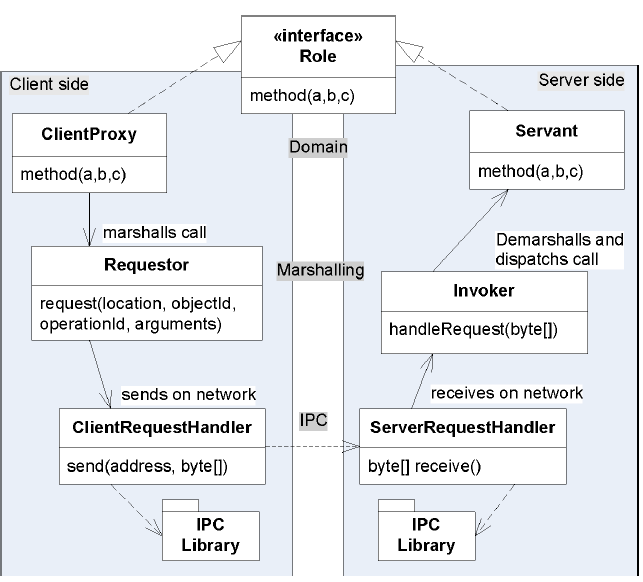 CS@AU
Henrik Bærbak Christensen
38
Broker 1.2
We will make a stepping stone approach in this exercise…
Just like in the GameLobby system in the FRDS book, we will make one big invoker (a ‘blob’ invoker).

That is: there is only one invoker, and it handles method dispatch for Game and Card and Hero

This is “Make horrible sins and clean up later”
(If you make it clean from the start (= separate invokers for each type) you will run into problems in Broker II exercises )
CS@AU
Henrik Bærbak Christensen
39
Hero and Card
These interfaces’ methods all have value type return values
So you can develop them! And you are asked to...

Process – similar as for game… Take small steps…
Make a TestHeroBroker test class
Make the broker chain as I did in @BeforeEach for Game
Implement one method depth-first
HeroClientProxy – then update the associated dispatch in Invoker
Repeat until done
CS@AU
Henrik Bærbak Christensen
40
Example Hero
Ala a @BeforeEach like

The ‘blob’ invoker


A Hero specificClientProxy
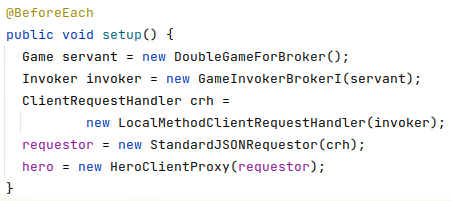 CS@AU
Henrik Bærbak Christensen
41
Strings as Value Type
What about String type? It is a Java class, not a primitive type .

Treat String as a value type.
We need the characters “Siete”, not a memory reference to that string.

Again, Gson will handle it.
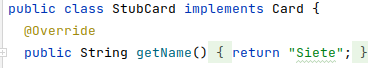 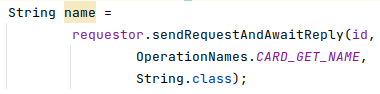 CS@AU
Henrik Bærbak Christensen
42
Hero and Card
The key obstacle, however, is: What is the objectId?
Which is the core learning goal of Broker Exercise II, next week

For now Fake it till you make it... Scaffolding !
Use a ‘fake id’ in the client proxy


And…
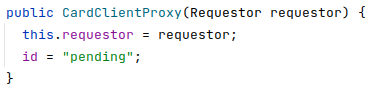 CS@AU
Henrik Bærbak Christensen
43
Fake Id in Invoker
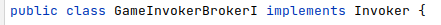 Card is not aSingleton, thereare many of them!
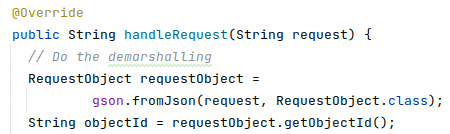 Method encapsulates the lookup. Presently it is fake-it code, but next week can be recoded to proper impl.
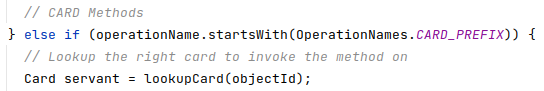 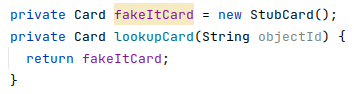 One Level of Abstraction – uncle bob
CS@AU
Henrik Bærbak Christensen
44
Sidebar Exercise
Why not pass Card as a value type?
It is just dumb data, right?
Gson can marshall and demarshall it properly, right?

Argue in favor of pass-by-reference and pass-by-value

In the exercise, you must implement the ClientProxy + Invoker pairs for both Card and Hero
Which is ‘pass-by-reference’…
CS@AU
Henrik Bærbak Christensen
45
[Speaker Notes: Two issues: If you pass-by-value then A) changes from remote player X does not show up for remote player Y and B) the methods that takes card references (playCard(who, c )) – the c is a value type that does not make sense on the server side.]
Cost of the FakeIt code
Next week, you will actually have to modify your Invoker quite a bit – split them, replace fake-it lookup…
Take small steps, sometimes goes via code that needs to be removed again once we get to thefinal stages of the development.

Scaffolding is common inother engineering disciplines 
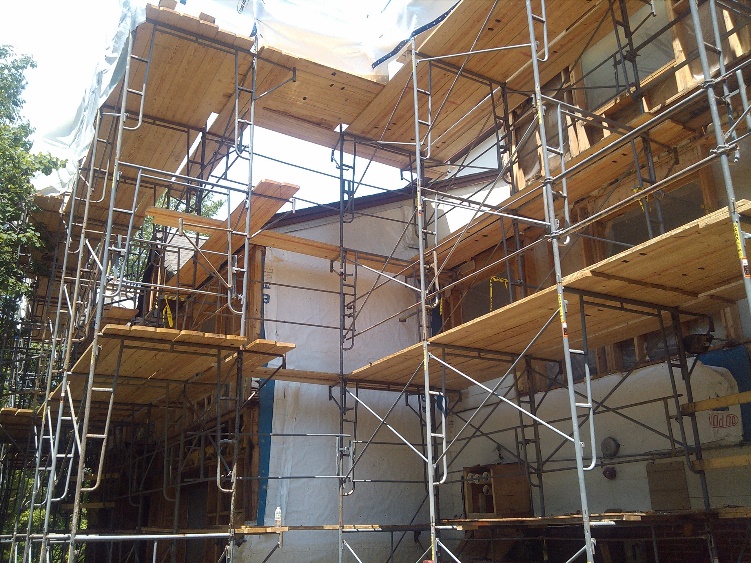 CS@AU
Henrik Bærbak Christensen
46
Broker 1.3
The Client and Server programs
Manual integration test
The Main Methods
TDD and Doubles will get all the core code in place.
Still, we need applications to run a distributed system
HotStoneServer’s main method
HotStoneClient’s main method
Provided code provides both
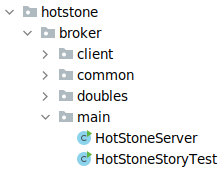 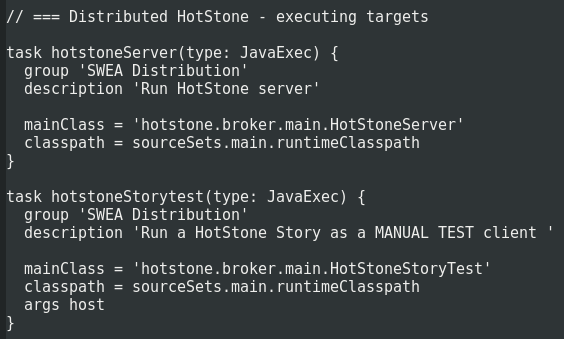 CS@AU
Henrik Bærbak Christensen
48
Manual Integration Test
We can build a proper server setup already this week!
Why?
There is only one Servant game
Create ‘servant’
Couple the invoker to it
Couple a UriTunnelSRH to it
Listen to HTTP requests from client
And then we are done…
(Change the servant to your code!)
(The servant is not complete, butwill be next week.)
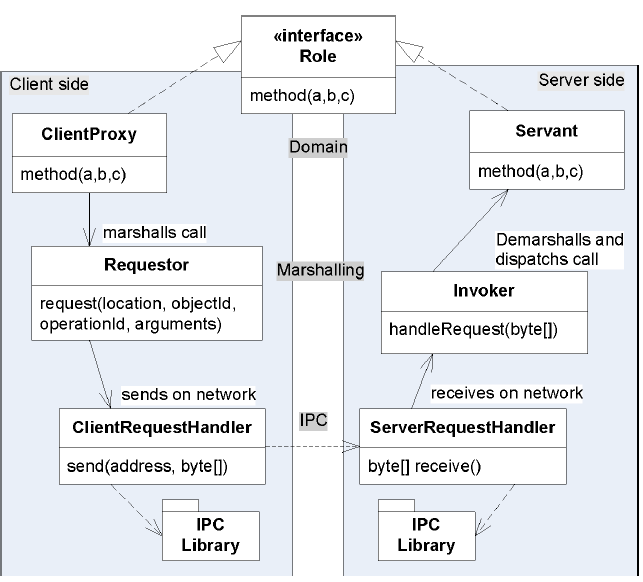 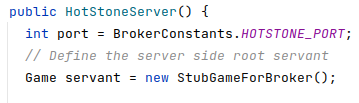 CS@AU
Henrik Bærbak Christensen
49
Manual Integration Test
But we cannot build a full-blown client
Why?
Game only partially done 
The Hero and Card Invokers arenot coupled to the Game Invoker
Thus a MiniDraw GUI will fail !
But, we can test the simpleGame methods
A manual integration test
Call a few simple Game methods over real HTTP network
And verify that server receives them and returns proper results…
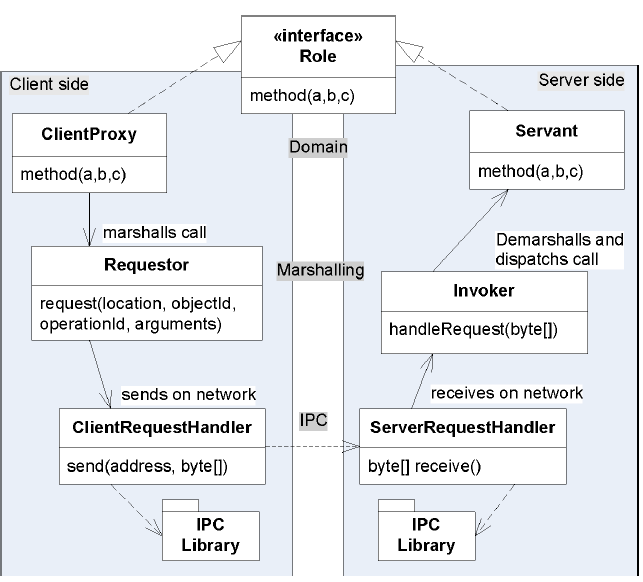 CS@AU
Henrik Bærbak Christensen
50
Server Side
Start server using Gradle


Or in IntelliJ
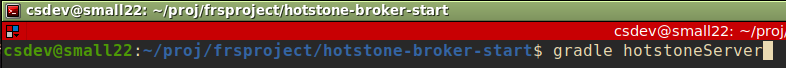 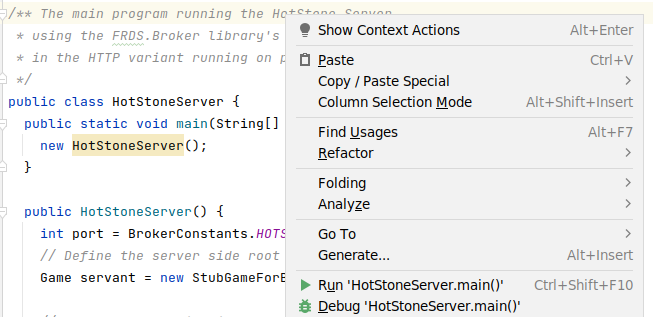 CS@AU
Henrik Bærbak Christensen
51
Server Running…
The server uses a Logging framework (SLF4J) to provide server side info – a life saver in case of trouble…




(Controlled by the ‘log4j.properties’ file in thesrc/main/resources folder, outside the scope of exercise)
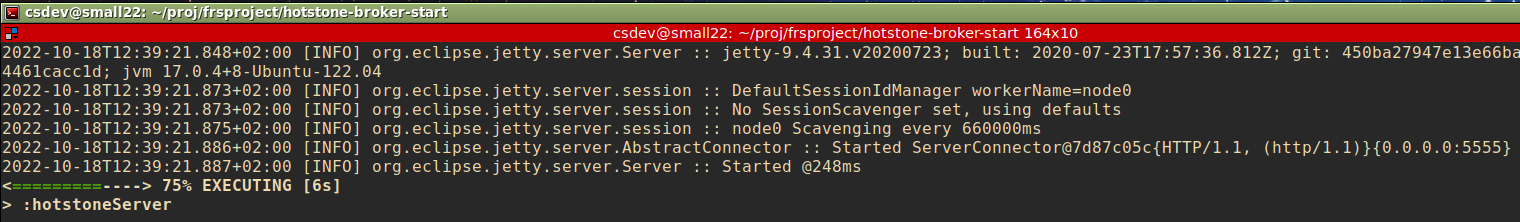 CS@AU
Henrik Bærbak Christensen
52
Client Side
Start Client story test using Gradle




This ‘main()’ method needs 1 argument: which server to contact?
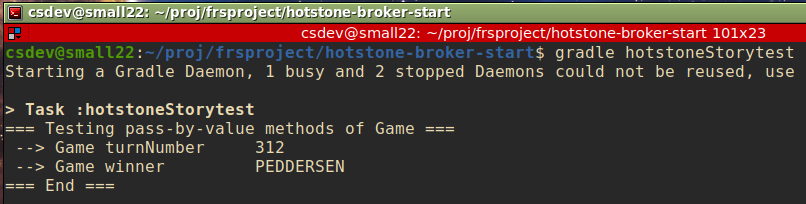 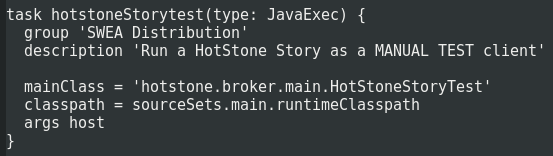 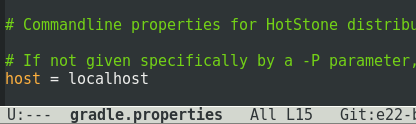 CS@AU
Henrik Bærbak Christensen
53
[Speaker Notes: You can override the host setting using –Phost=(ip address) – IF you code the client to take parameters on from the argument list]
Client Side
From IntelliJ, you also need to give that parameter
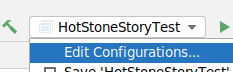 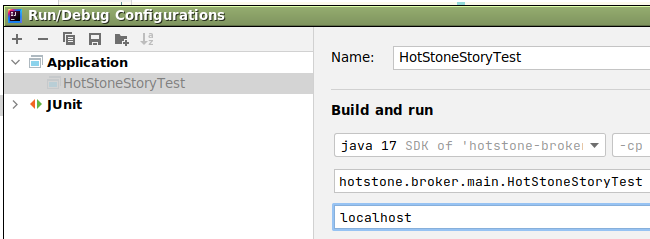 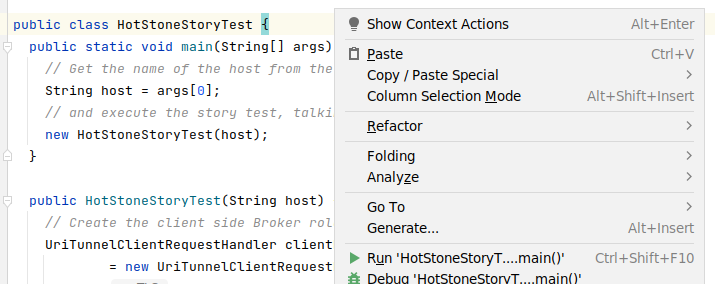 CS@AU
Henrik Bærbak Christensen
54
Client Code
Passing host parameter to the main method…
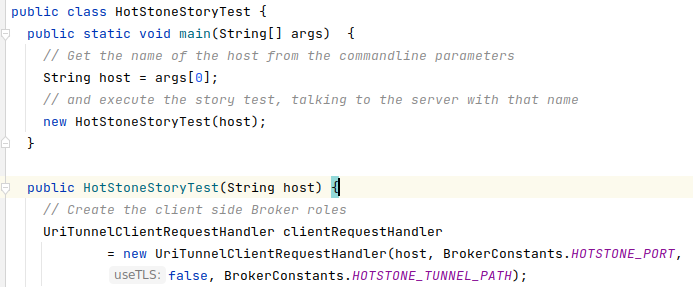 CS@AU
Henrik Bærbak Christensen
55
Manual Test method
Let the client just exercise a scenario/remote calls
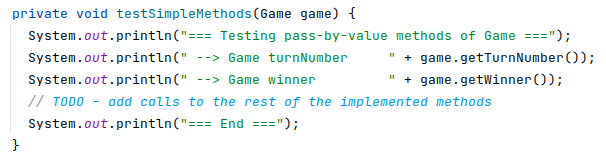 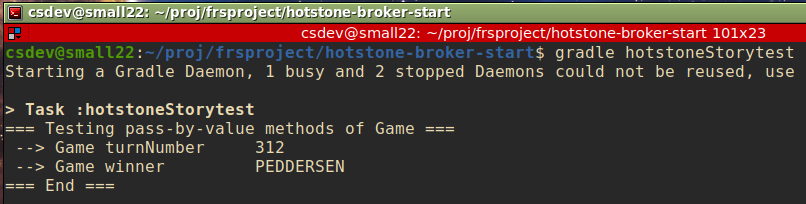 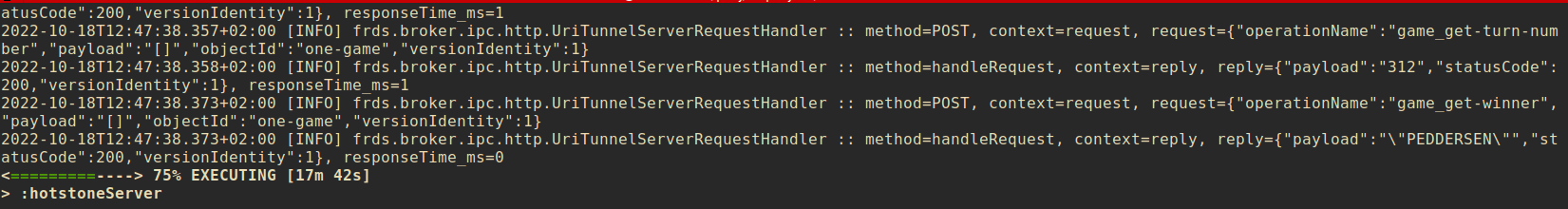 CS@AU
Henrik Bærbak Christensen
56
Merge Guide
The template code
Things to be aware off
[Speaker Notes: Meta: frsproject, branch ‘hotstone-broker-start’]
Merge Carefully!
There is template code as a Zip file on the web…
Merge carefully – it is based upon the initial TDD zip, not the MiniDraw exercise Zip.
If you just copy  all on top, all the build targets for your MiniDraw code disappears.
New Contents
Merge the build.gradle – copy new dependencies and tasks:
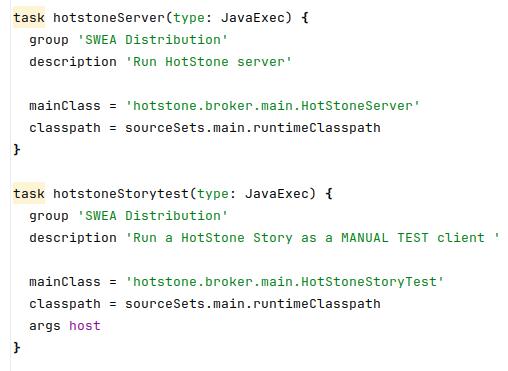 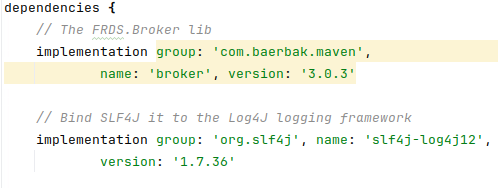 CS@AU
Henrik Bærbak Christensen
58
New Code Contents
However, new contents are in own packages…
New ‘broker’ package in main, with mostly template code





New ‘broker’ package in test, withtest doubles and initial test case
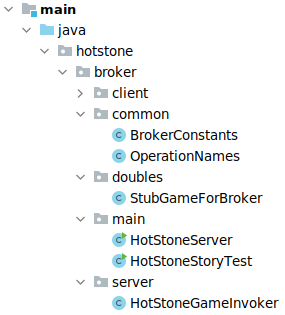 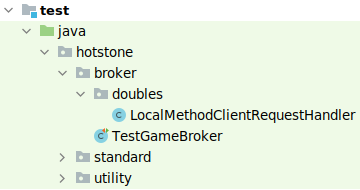 CS@AU
Henrik Bærbak Christensen
59
Summary
Development Patterns for Iteration 9+10

Setup the Broker Chain first
Use Test Doubles for Game and IPC
Print now and remove later
Print to System.out to trace flow, remove when shit works
Develop each method depth-first 
Make proxy method for method x, see proper output from print, next iteration make invoker code, done…
CS@AU
Henrik Bærbak Christensen
60
Conclusion...
Happy Coding!